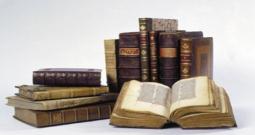 Первая школа 
    в Мойгане
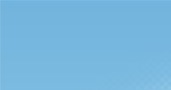 начальная  1929 год
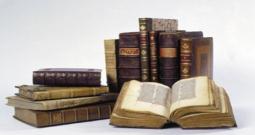 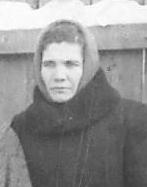 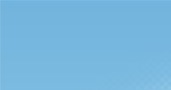 Нефёдова Клавдия Ефимовна
Семилетка
1950 год
3
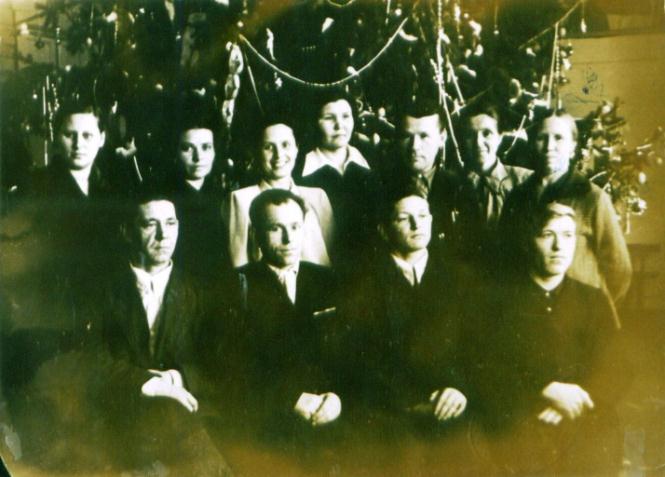 1956 год
4
Восьмилетка
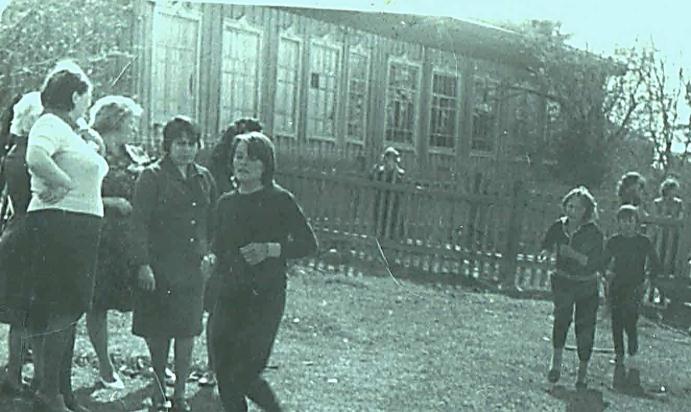 1961 год
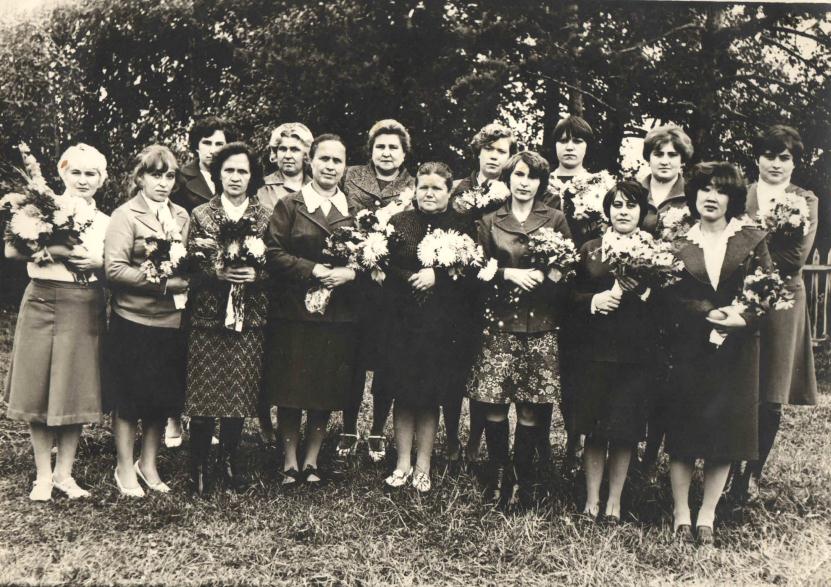 Мойганская СОШ
 сегодня
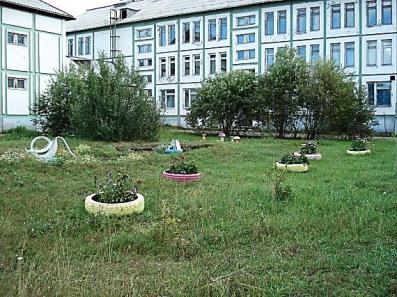 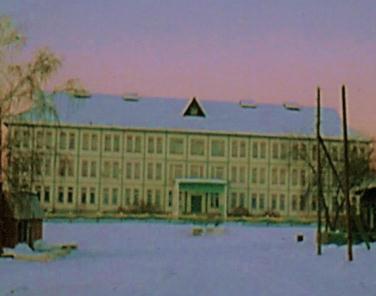 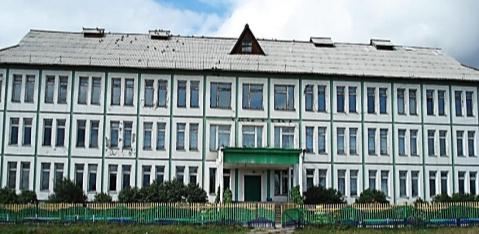 1990 год
7
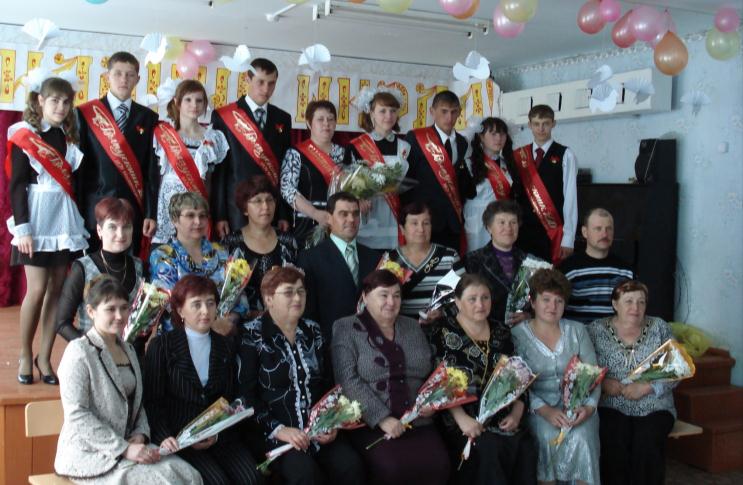